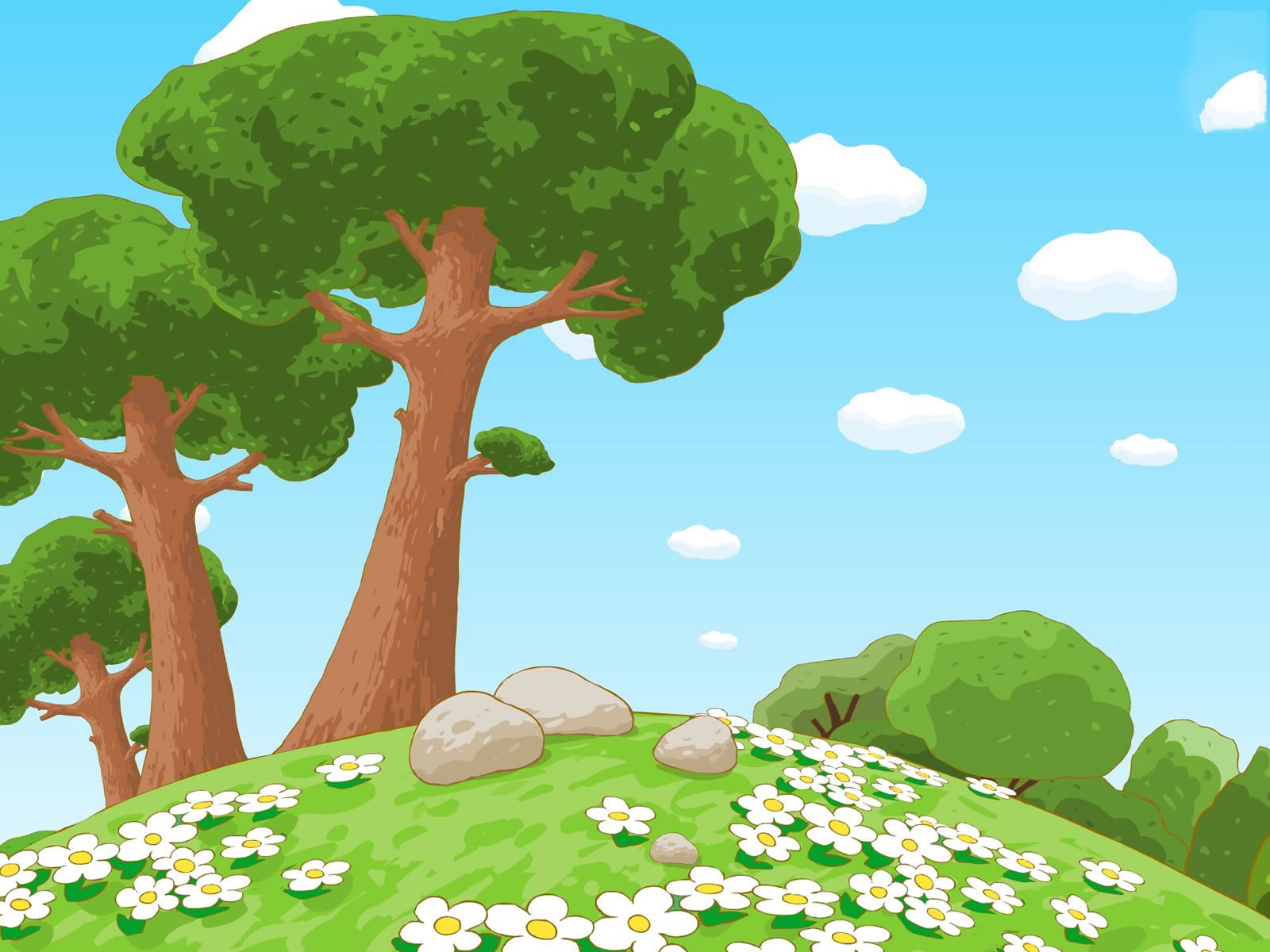 Распевание в картинках.Кто как поёт?
Упражнение на развитие звуковысотного слуха.
Задание
Предложите детям озвучить голоса животных и птиц. Пропеть за маму и её детёныша (звукоподражание). 
При повторном просмотре презентации исполнить вокальную импровизацию «вопрос-ответ». Например,
Мама, ты где?
 Я здесь!
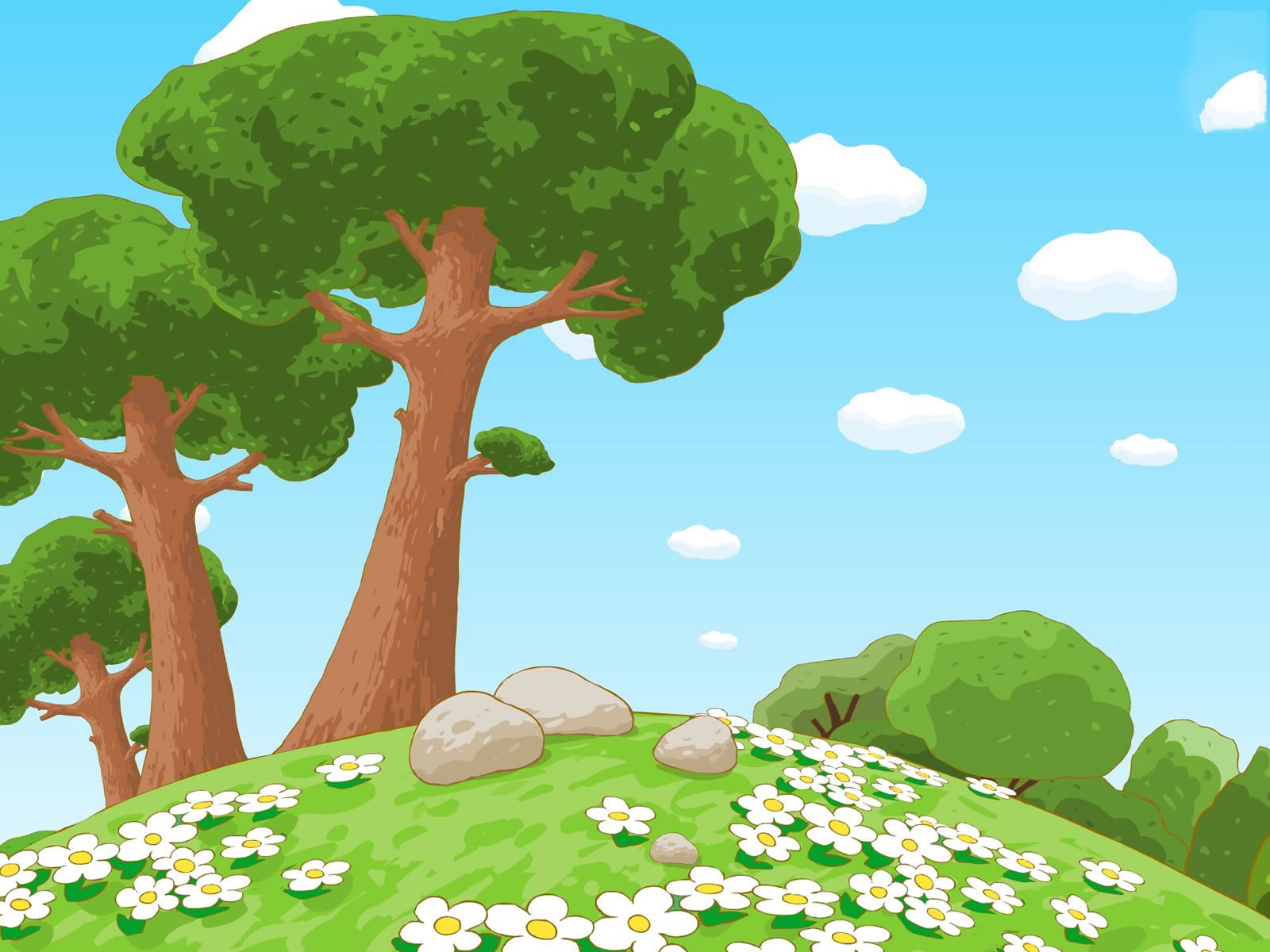 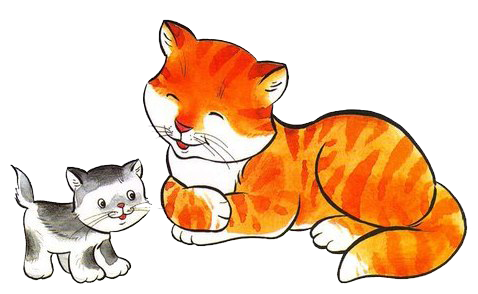 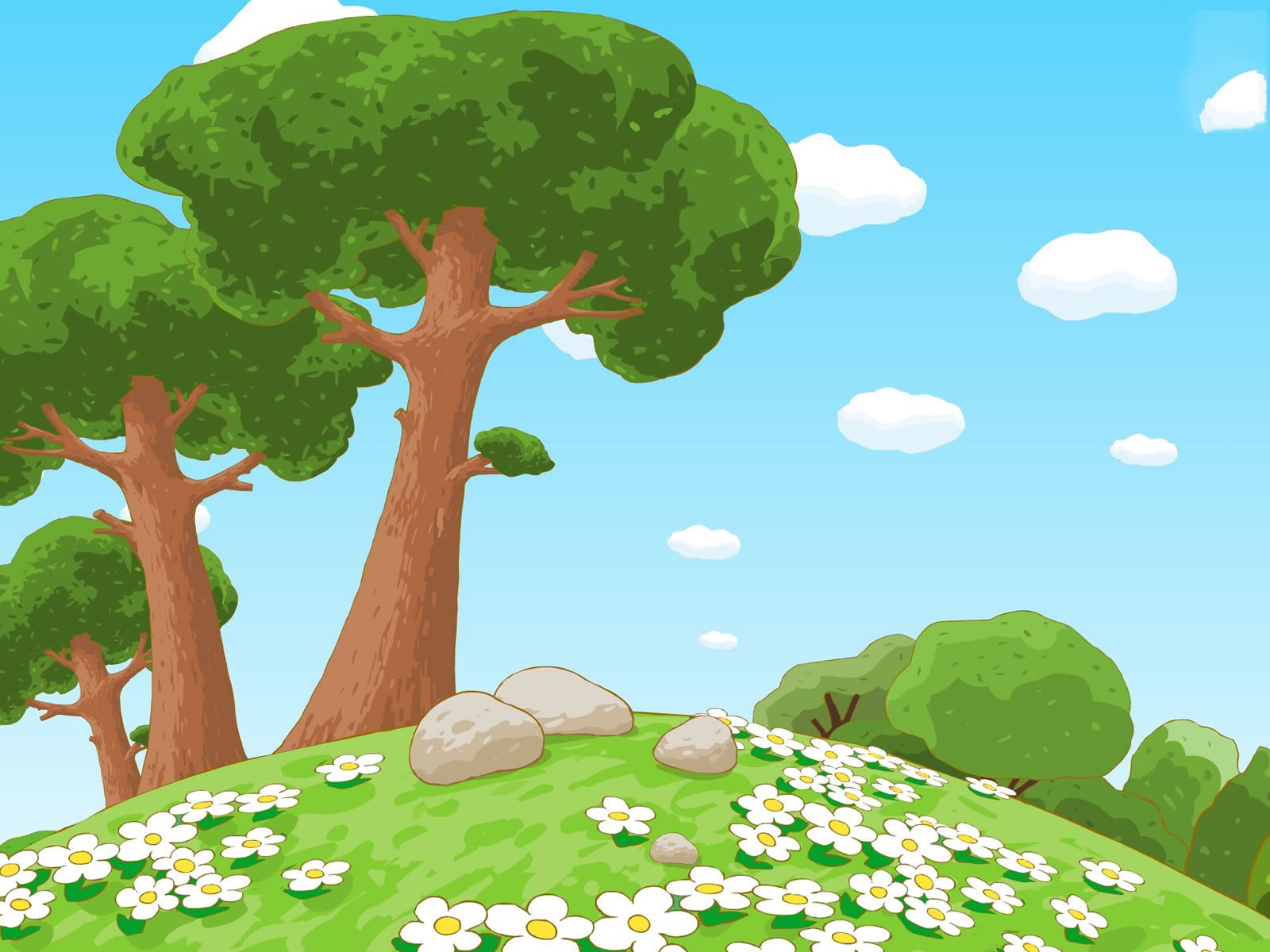 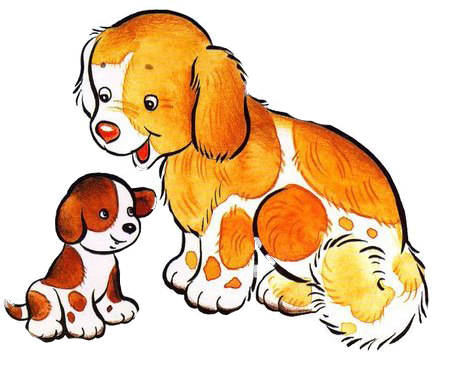 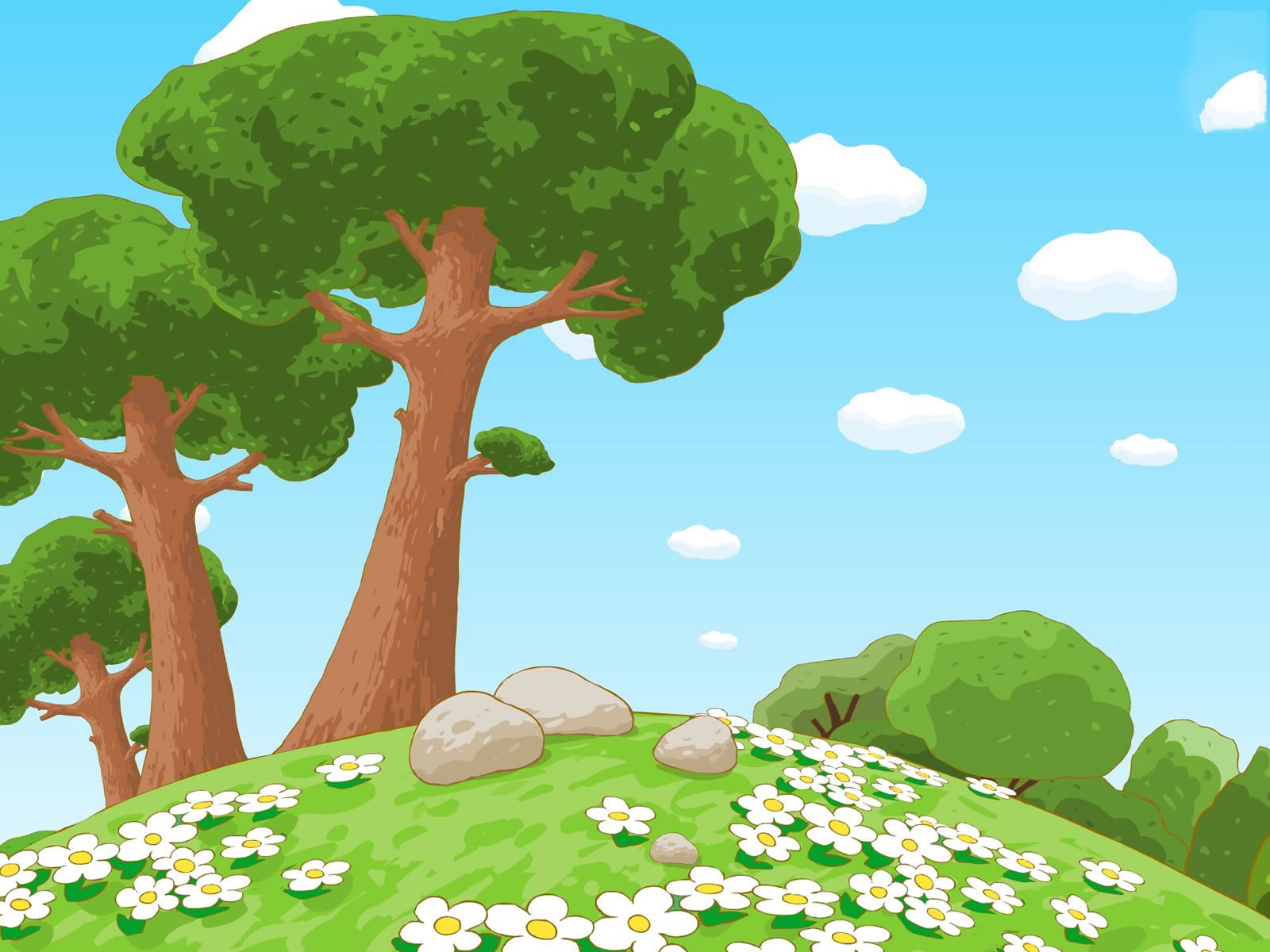 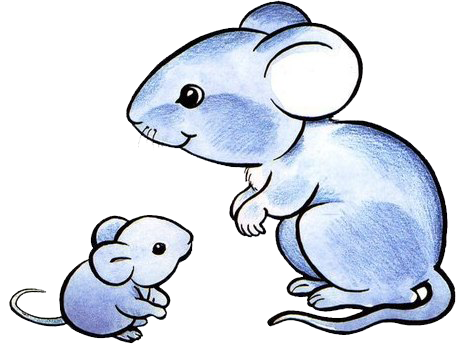 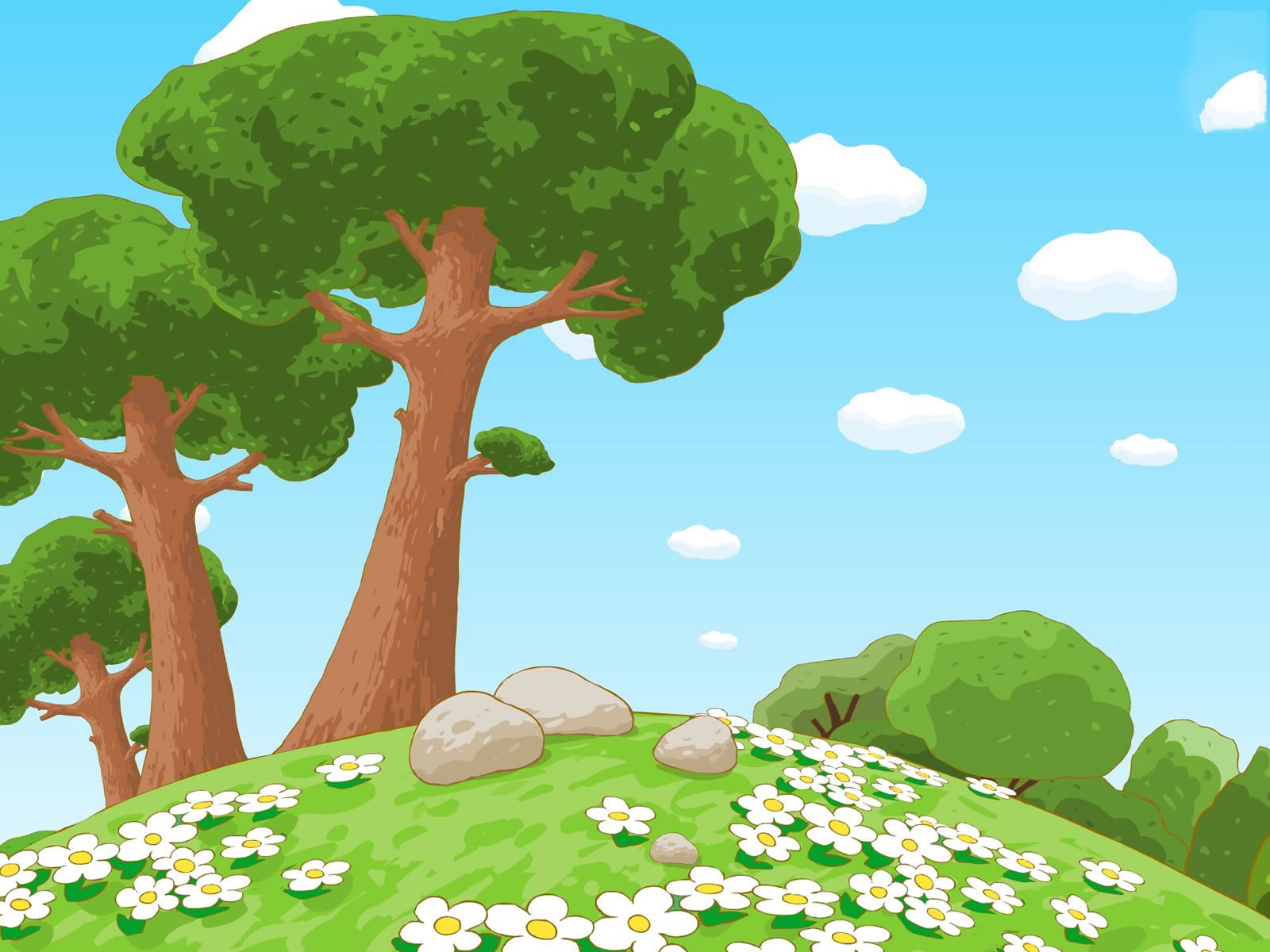 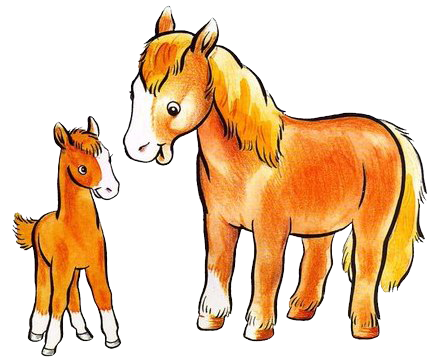 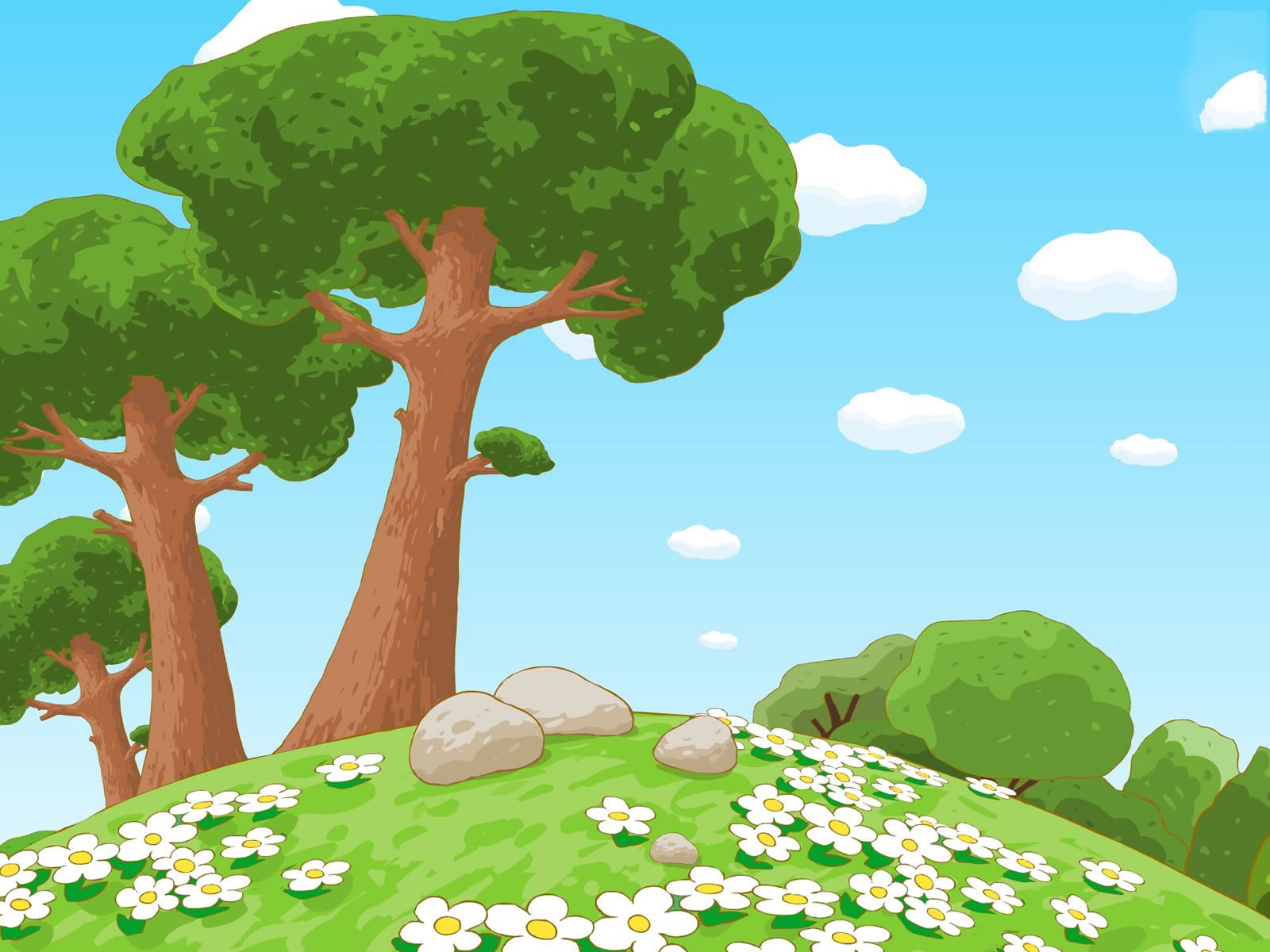 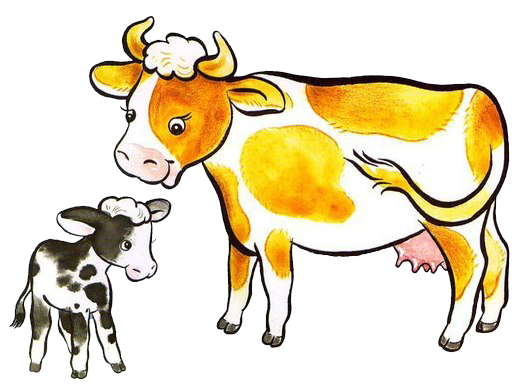 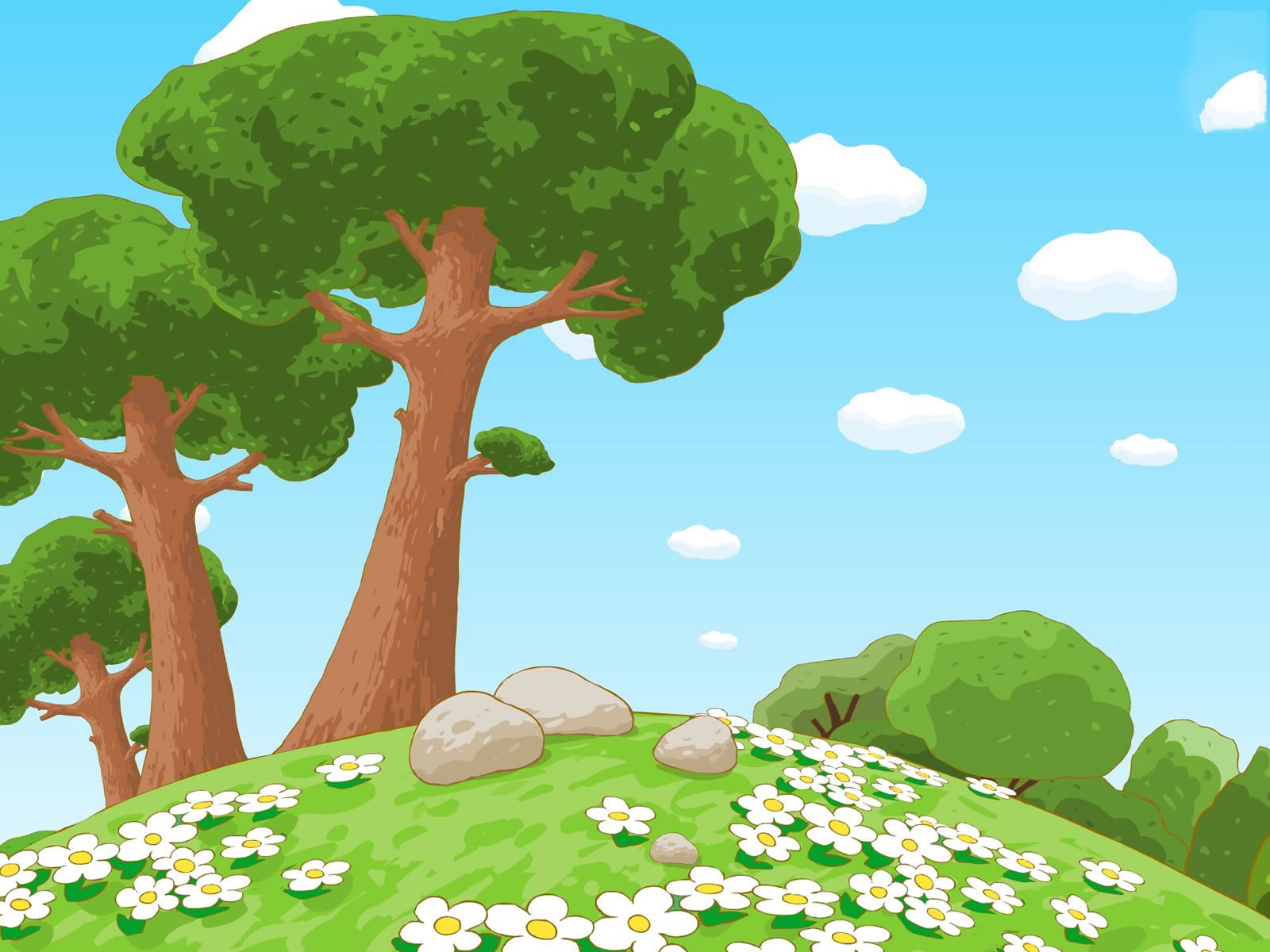 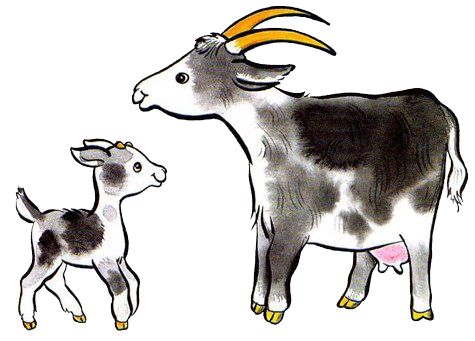 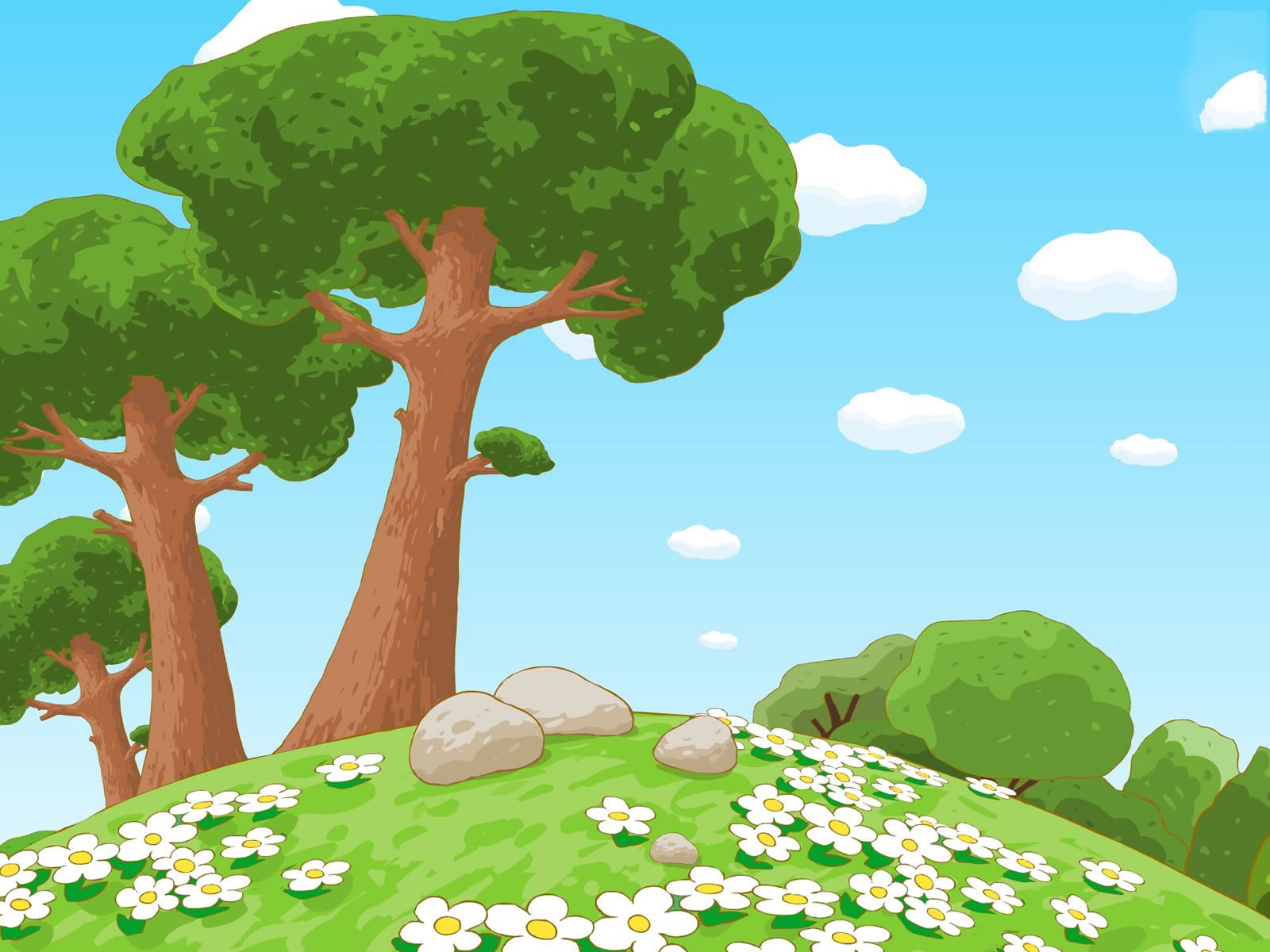 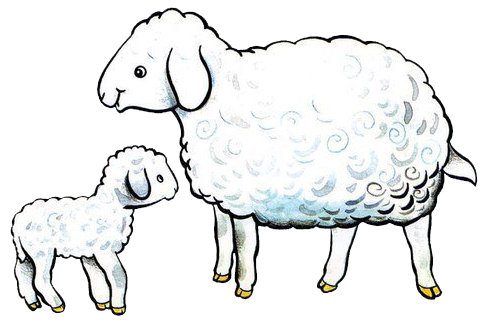 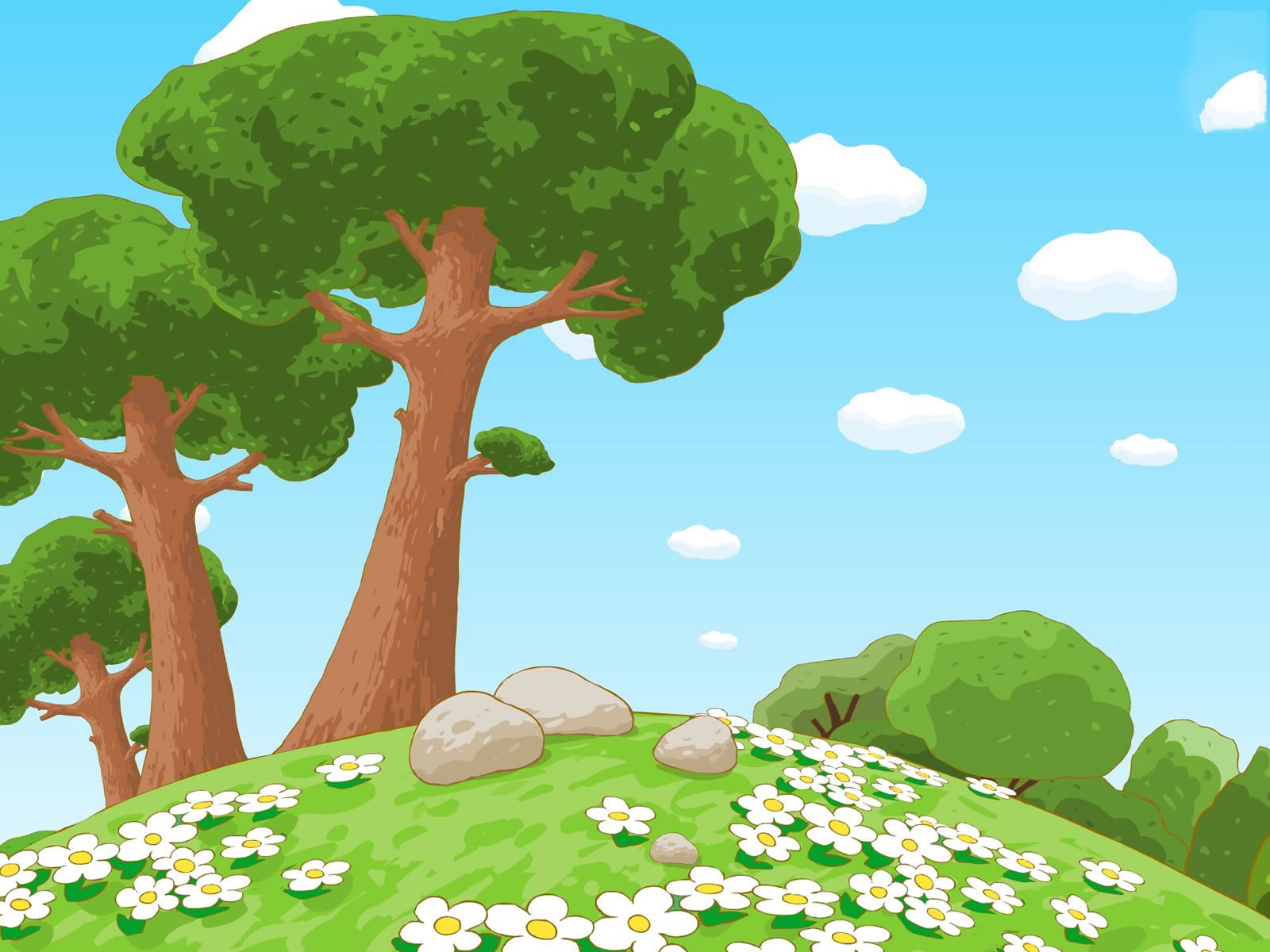 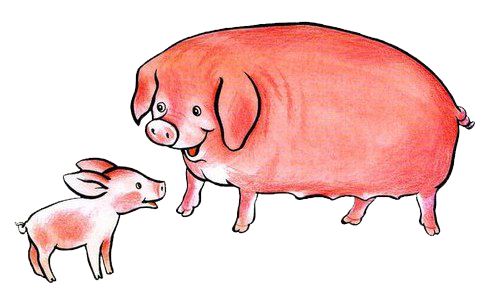 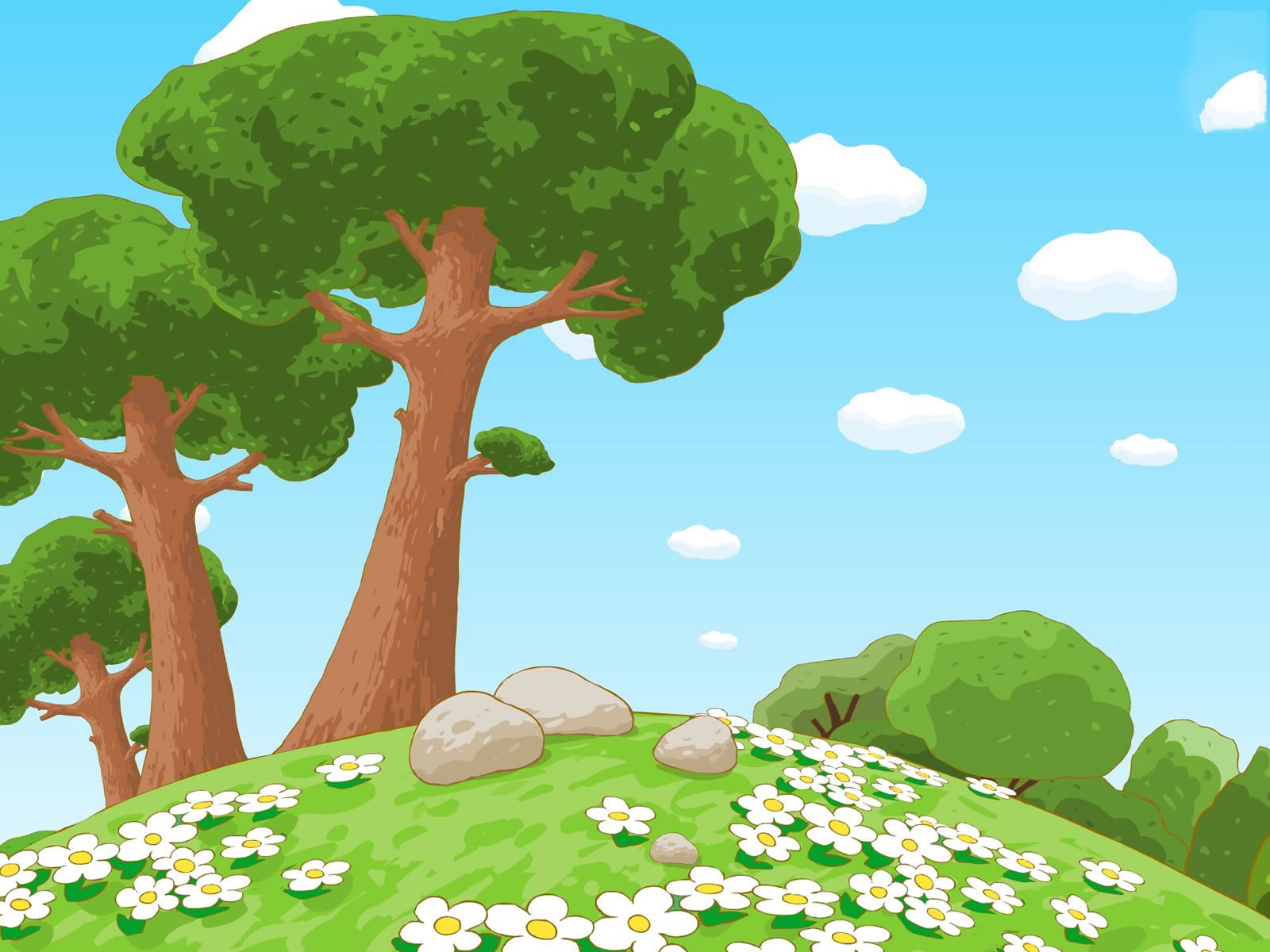 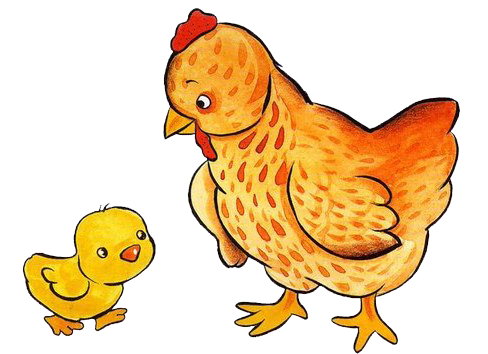 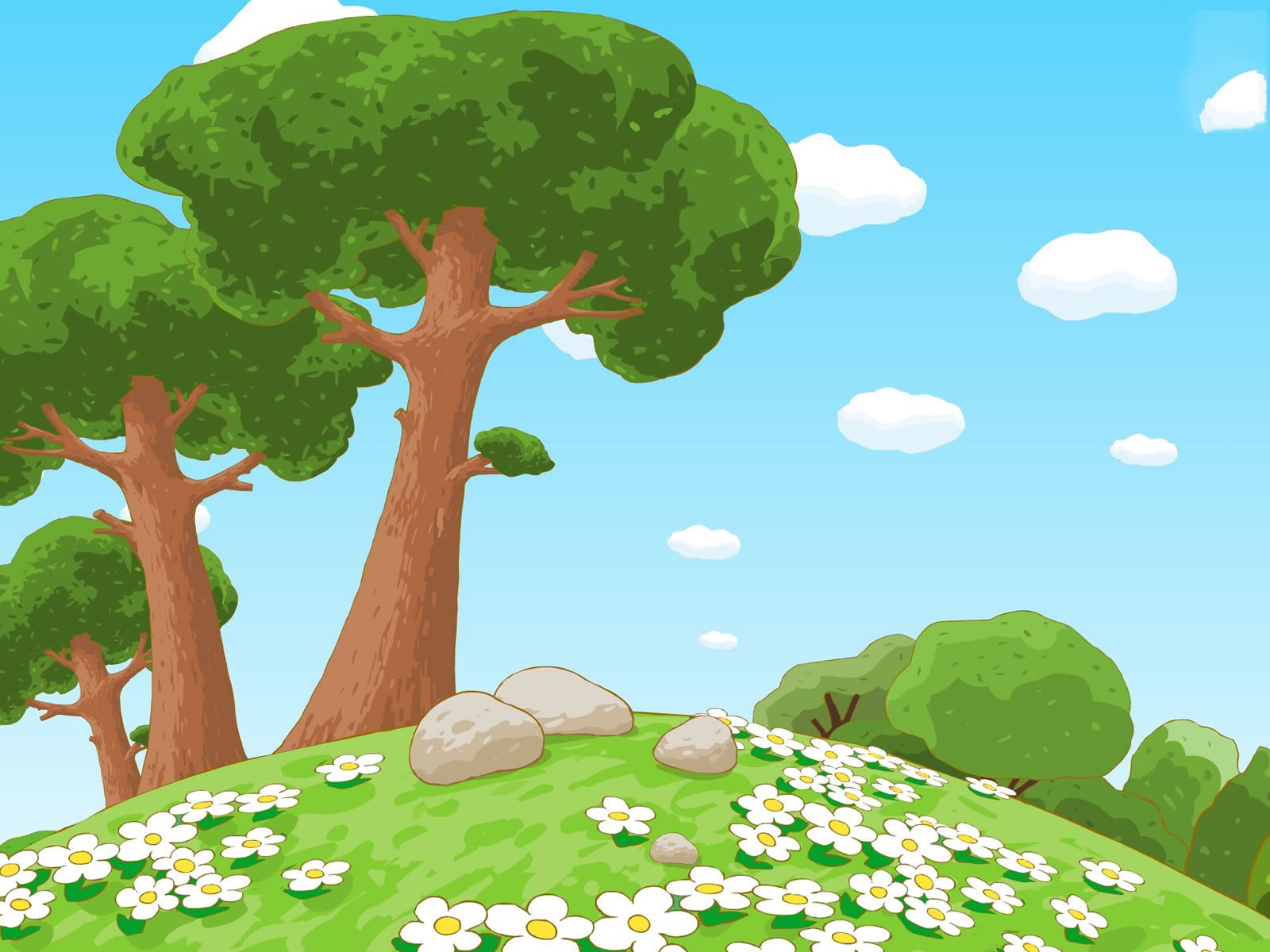 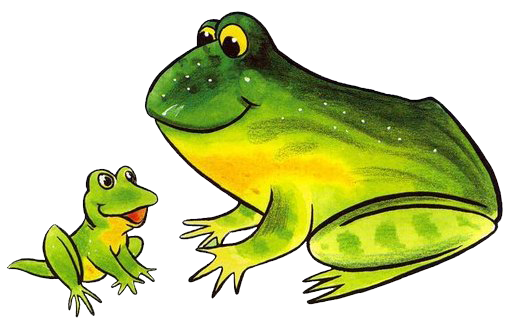 Картинки взяты с сайта
igri-doschkoli.blogspot.ru
Презентацию подготовила музыкальный руководитель МДОУ «Детский сад комбинированного вида №7 «Огонёк» г.Котласа  Архангельской областиКопытова Татьяна Александровнаhttp://vasar321.jimdo.com/